«Первый Детский Инклюзивный бал»
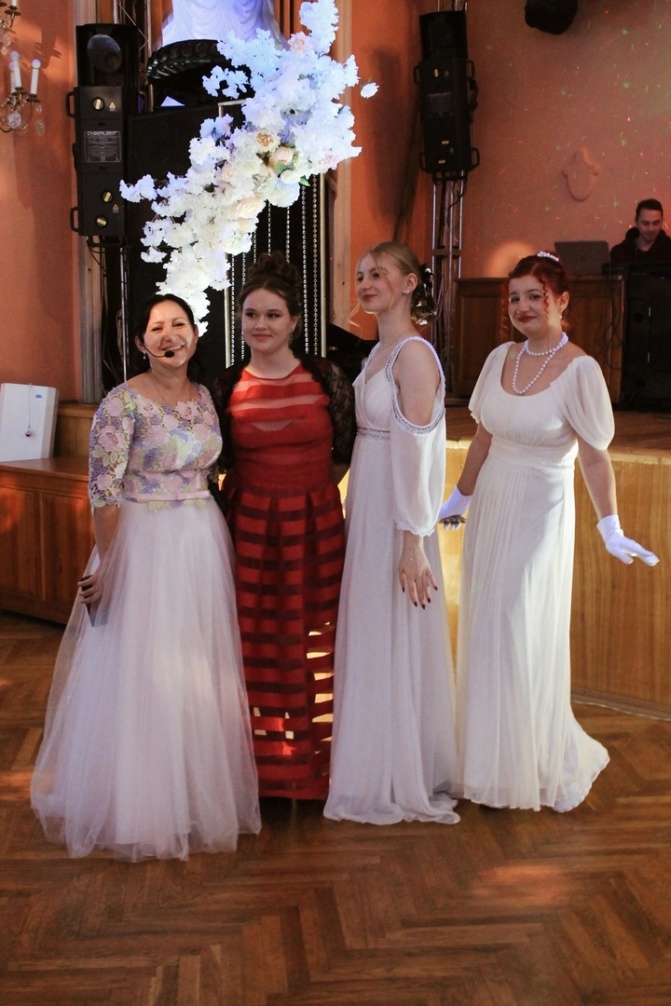 Команда проекта «Школа 44»:
Рязанцева Полина Дмитриевна
Руководитель проекта:
Козырева Елена Васильевна
г. Нижний Тагил
Проблема и актуальность
В настоящее время дети с ограниченными возможностями испытывают 
трудности в общении и взаимодействии со сверстниками.
Инвалидность сейчас рассматривается в первую очередь как патология,
что снижает социальную значимость детей с ОВЗ.
Данный проект предлагает возможность детям с ограниченными возможностями здоровья к сближению со сверстниками с инвалидностью и без нее, а также смягчение социальной изоляции и формировании проактивной жизненной позиции детей с нарушениями зрения, слуха, опорно-двигательного аппарата и интеллекта.
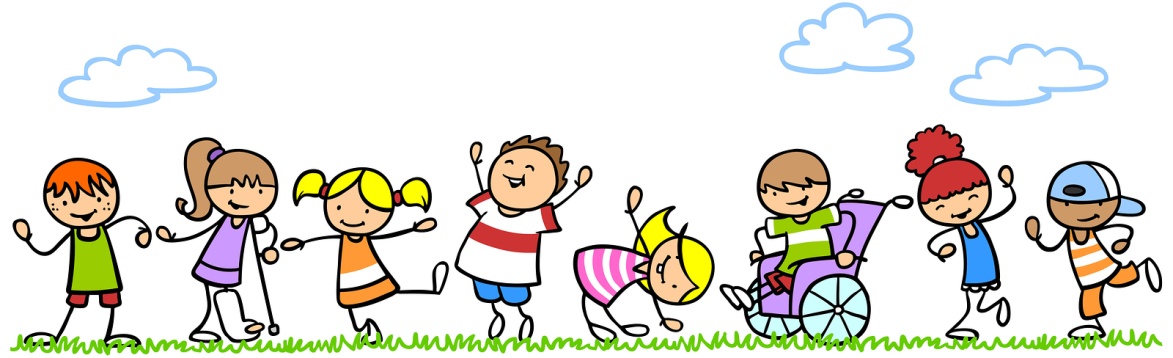 Цель проекта
Повышение уровня социальной адаптации и вовлечение в культурные 
процессы детей города Нижний Тагил доступного для любого человека.
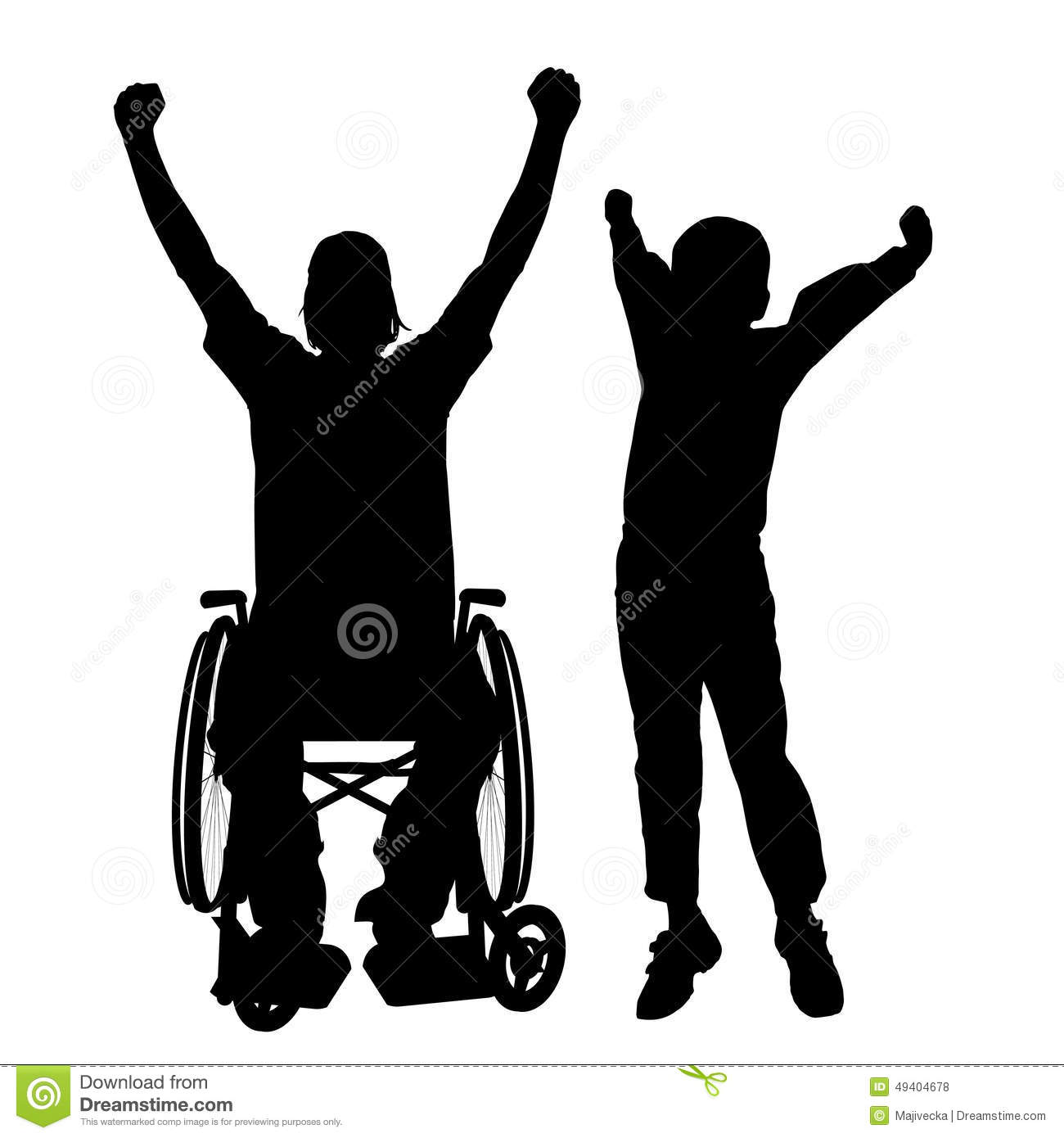 Целевая аудитория: дети с инвалидностью в возрасте с 10 до 17лет в
количестве 50 человек.
Первый Детский Инклюзивный бал- это:
Первый Детский Инклюзивный бал- это возможность совместного 
досуга детей с инвалидностью и без, их друзей и членов семей.
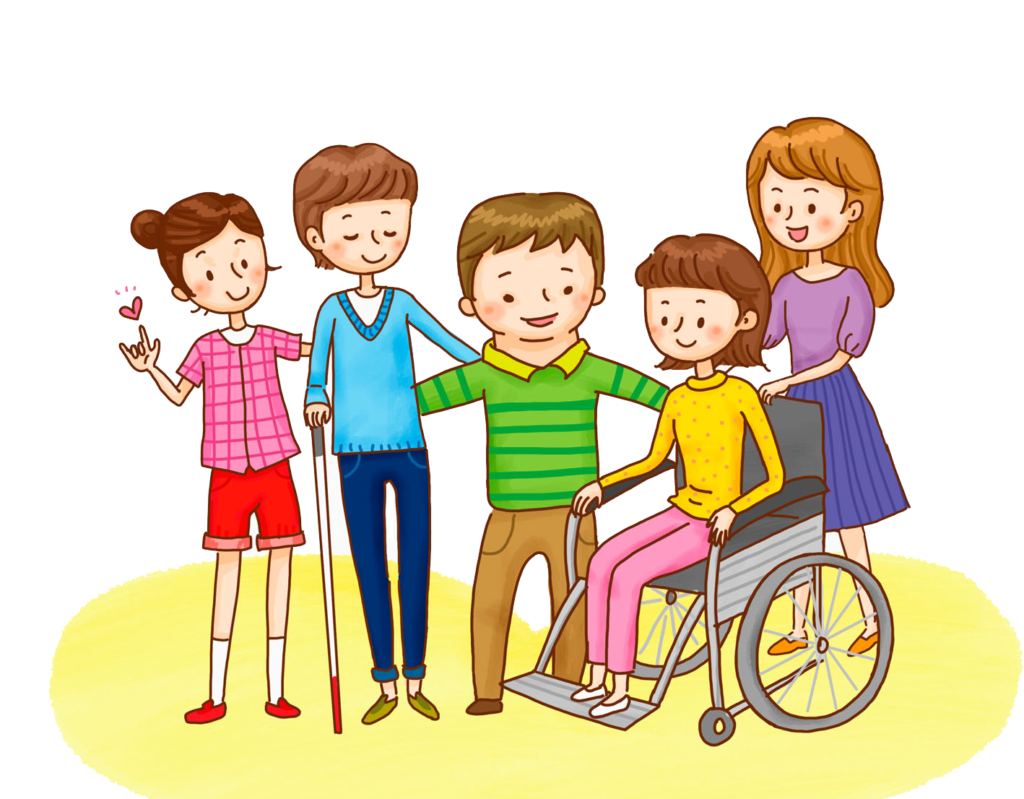 10 репетиций, включающих в себя 5 лекций о бальном этикете и правилах поведения на балах.
Номинация «Король и Королева бала»
Информационное сопровождение проекта- информационные стенды в  школе и официальные ресурсы в сети интернет.
Сроки реализации проекта- 21.01.2023-30.06.2023.
РЕЗУЛЬТАТЫ ПРОЕКТА
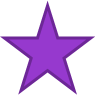 Проведен Первый Детский Инклюзивный бал.

    У детей с разными формами инвалидности повысился интерес к культурным событиям в нашем городе.

   Участники проекта приобрели новые знакомства.

  Дети изъявили желание дальше 
знакомится с бальным процессом.
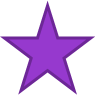 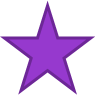 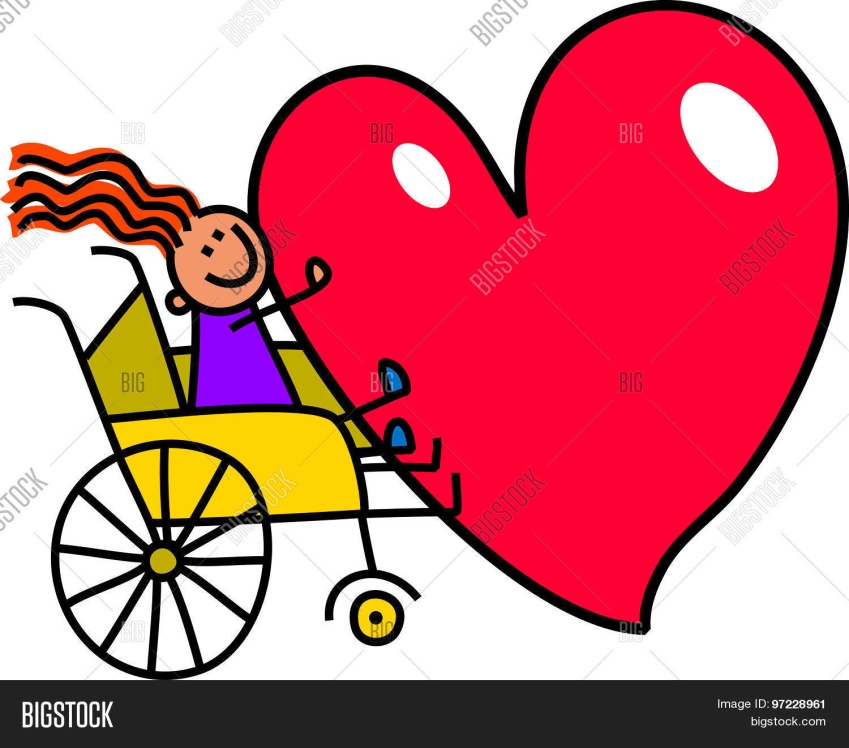 Бюджет проекта
КОМАНДА ПРОЕКТА
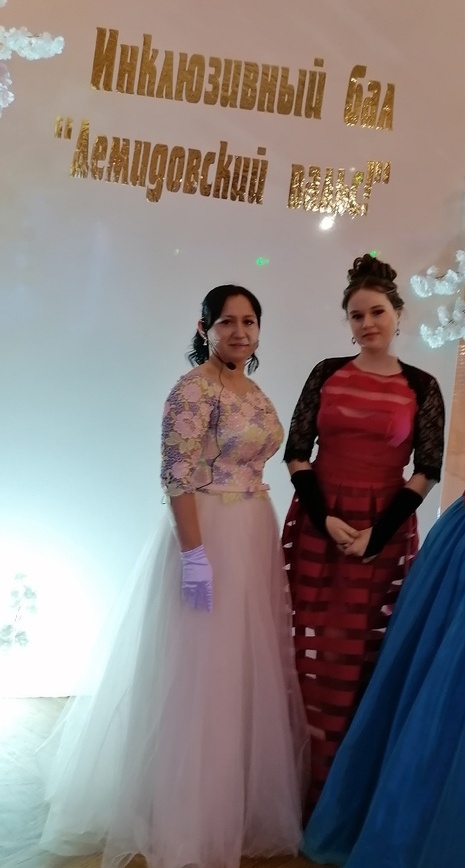 Авторы проекта:
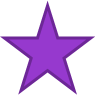 Рязанцева Полина- ученица 7в класса МБОУ СОШ №44 г. Нижний Тагил.
Функции в проекте- организация и проведение информационной кампании, 
организация работы в социальных сетях Вконтакте.ру, танцующий волонтер, организация бала.
Руководитель проекта:
 
Козырева Елена Васильевна, педагог дополнительного образования ( высшая категория), руководитель хореографического коллектива «Серпантин»
  МБОУ СОШ №44 г. Нижний Тагил.
Функции в проекте – взаимодействие с образовательными организациями 
и партнерами проекта.
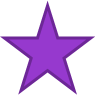 Партнеры проекта
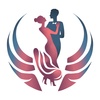 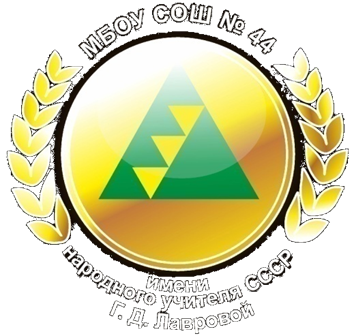 Инклюзивные балы России - Нижний Тагил
Управление культуры Администрации города Нижний Тагил
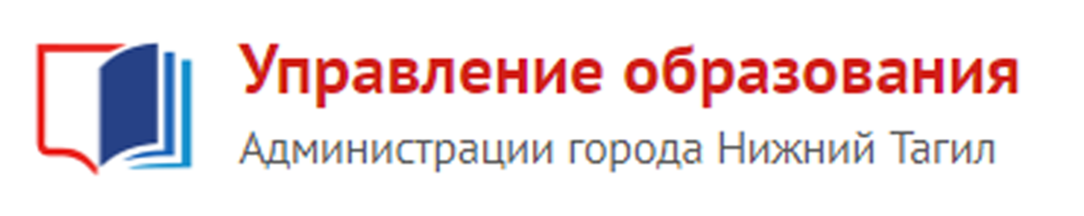 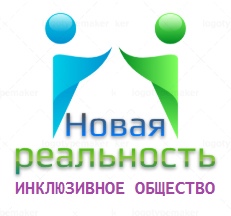 НТМОО "ЦЕНТР ОБЩЕСТВЕННЫХ ИНИЦИАТИВ"
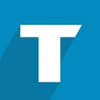 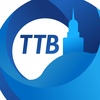 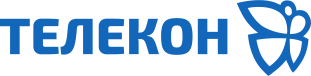 ПЕРВЫЙ ДЕТСКИЙ ИНКЛЮЗИВНЫЙ БАЛ2023
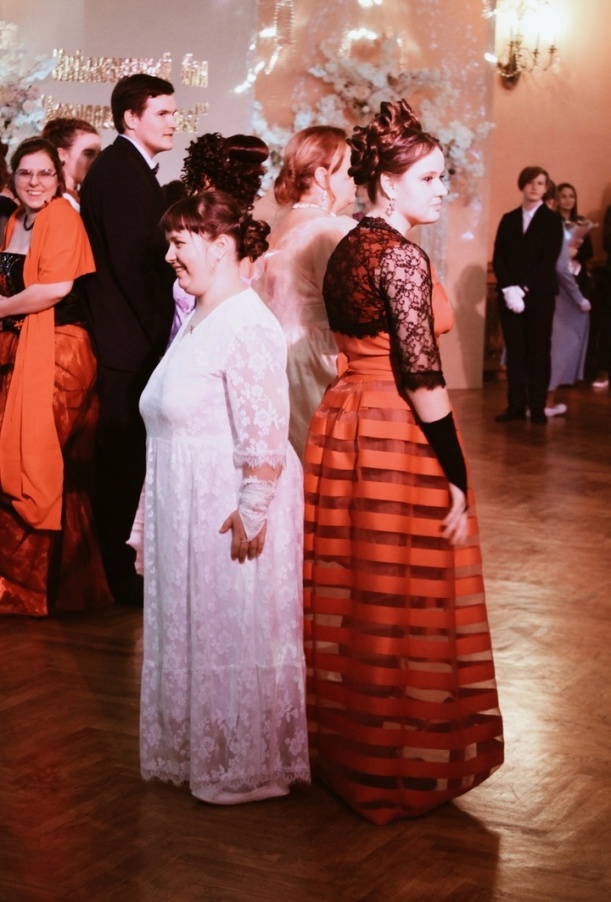 Спасибо за внимание!